Red-Black Trees
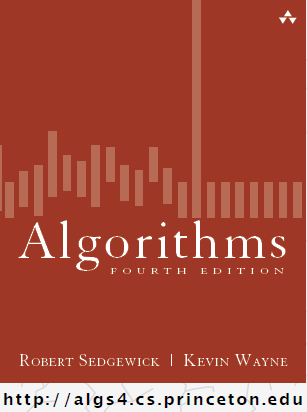 COMP 2100
Otterbein University
Alerts
Read 3.3
Midterm next Friday (10/14)
Will cover 1.1-1.5 and 3.1-3.3
HW 5: due today
Project 2: Friday, in two weeks (10/21)
Lab 6 due after Project 2
2-3 Tree: Review
A 2-3 insertion always adds the new key to an existing leaf:
A 2-node becomes a 3-node, or
A 3-node becomes a 4-node and the 4-node is then split by moving its middle element up one level
So the tree only grows in height when the root becomes a 4-node and is split
2-3 Tree: Invariants
Symmetric order
Perfect balance
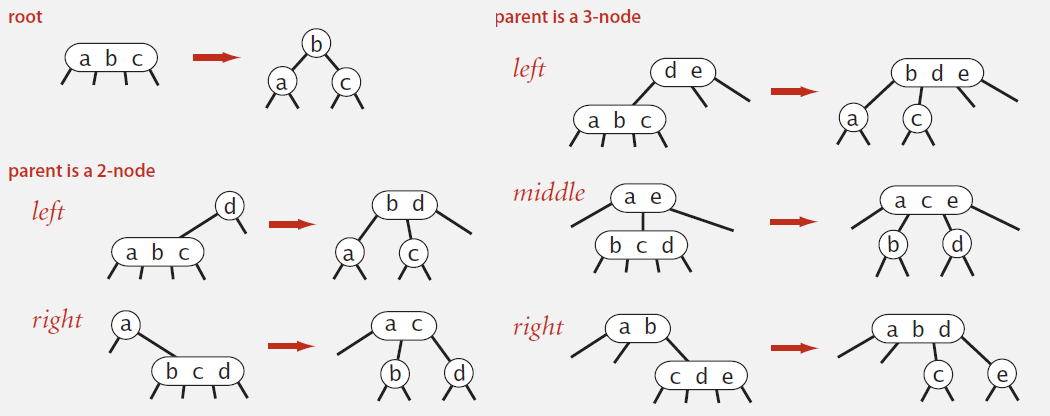 2-3 Tree: Performance
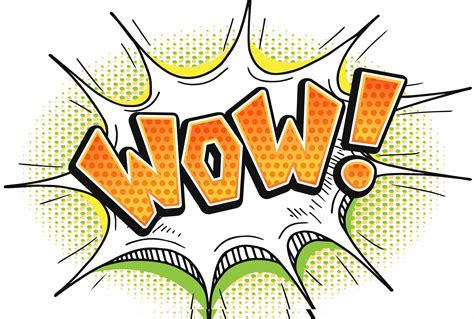 2-3 Tree: Implementation
Direct implementation is complicated
maintaining multiple node types 
multiple compares while navigating 
splitting 4-nodes requires upward movement 
splitting has too many cases 

Could do it, but there is a more clever option...
Interlude
Take a deep breath...
and laugh a little

Abstraction is about to get serious!
Let’s encode A as B
Then we’ll encode B as C
So that when we implement C
We’ll really have A

We ultimately want a binary tree so that the code we already have won’t be obsolete
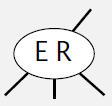 Representing 3-nodes
We could just encode it as a pair of 2-nodes
How to tell a 2-node from a 3-node?

We could add a dummy node
Wastes space
Extra reference
Ugly code
We can color code the links
With some additional ruleswe can make this work
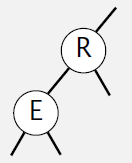 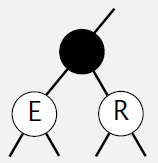 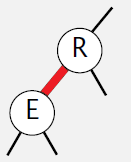 Red-Black BSTs
A 2-3 Tree will be represented as aRed-Black Binary Search Tree
Red links will always be to left-child(this is an arbitrary choice)
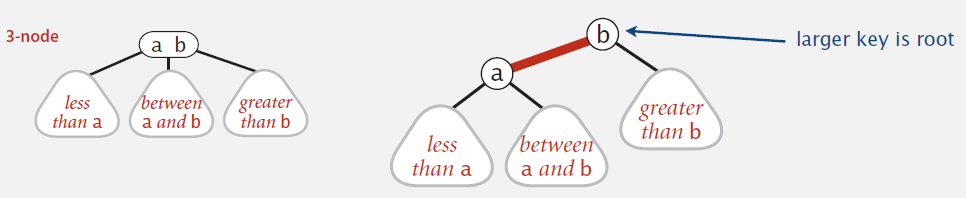 Red-Black Example
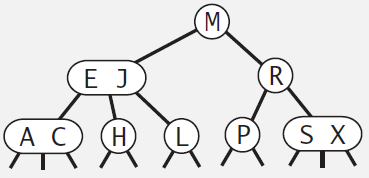 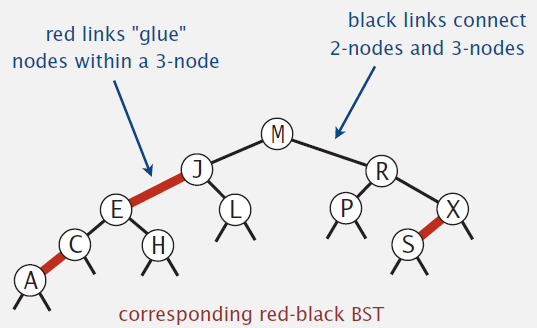 Red-Black BSTs Defined
There are several alternative definitions
Sedgewick & Wayne
No node has two red links connected to it
Every path from the root to a null link has the same number of black links (in other words it has ‘perfect black balance’)
Red links always go to left subtree (in fact, it is helpful to think of red links as horizontal rather than down)
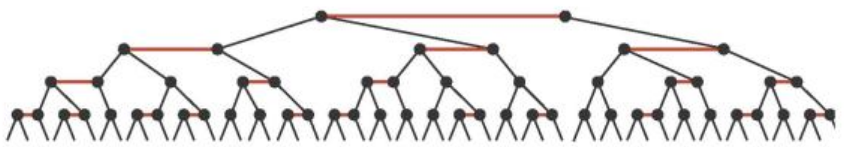 Red-Black BSTs = 2-3 Trees
Each RB BST has an equivalent 2-3 Tree
Each 2-3 Tree has an equivalent RB BST
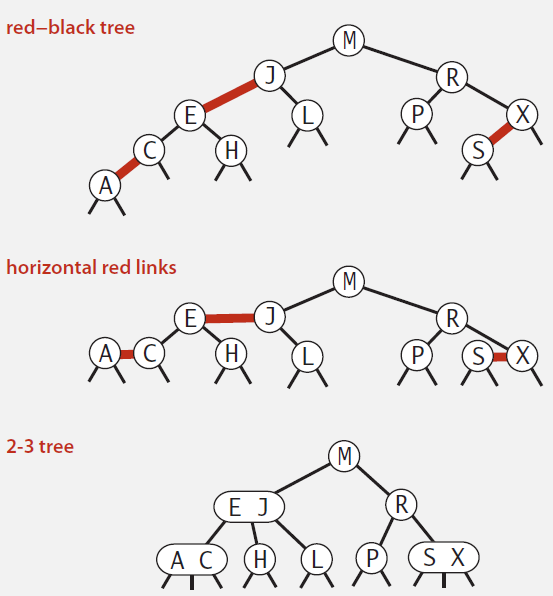 Why?
Remember all the methods we implemented for BSTs?
Most of them were query methods: they didn’t modify the tree, but just answered questions about the tree
Get
Floor
Keys (iterator)
Etc.
None of those methods need to be modified for red-black trees!
public Val get(Key key) {
  Node x = root;
  while (x != null) {
    int cmp = key.compareTo(x.key);
    if (cmp < 0) x = x.left;
    else if (cmp > 0) x = x.right;
    else if (cmp == 0) return x.val;
  }
  return null;
}
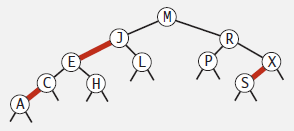 Red-Black BST Nodes
It is standard practice to attach the color of the link to the node it is referencing
A red node is connected to its parent by a red link
A black node is connected to its parent by a black link
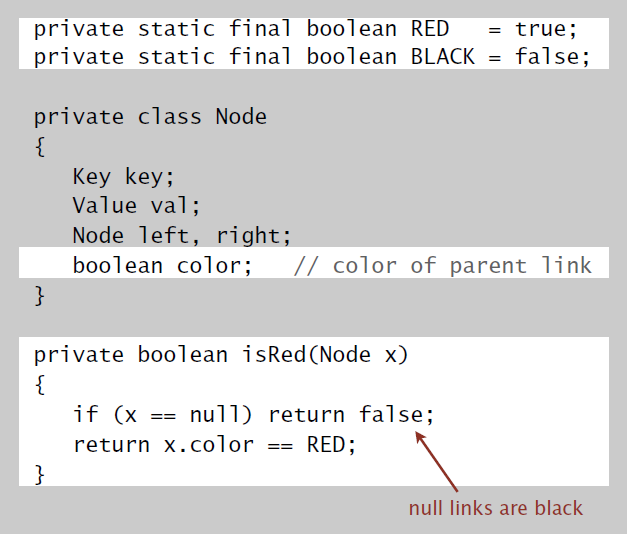 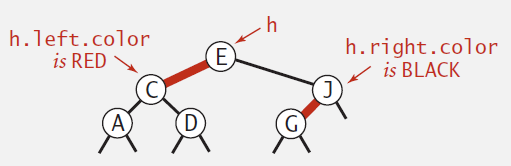 Red-Black BST: Insertion
Adding a new node in a 2-3 Tree translates into interesting problems in the red-black representation
Basic strategy: make sure that we preserve:
definition of red-black tree, including perfect black balance
symmetric order
Four anomalous scenarios can arise:





We will get to these in due course...
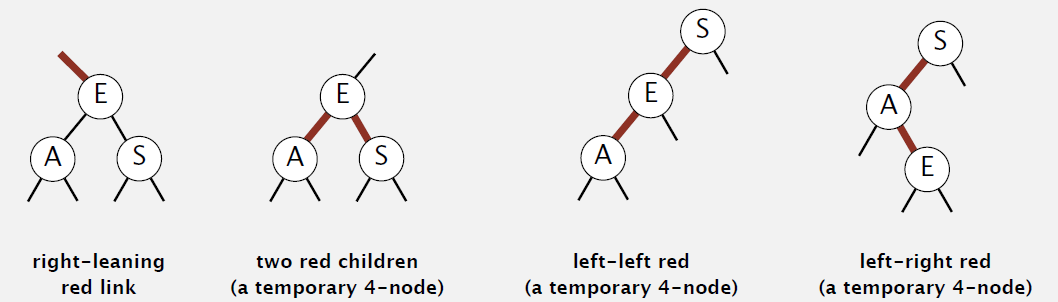 Red-Black BST: Insertion
Warmup 1: insert into tree with a single node
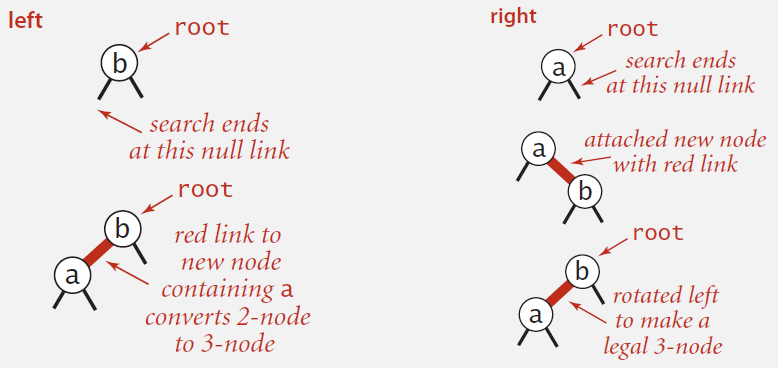 Red-Black BST: Rotations
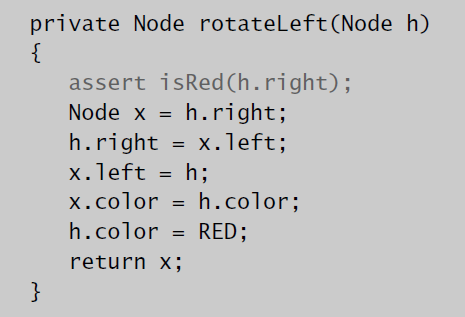 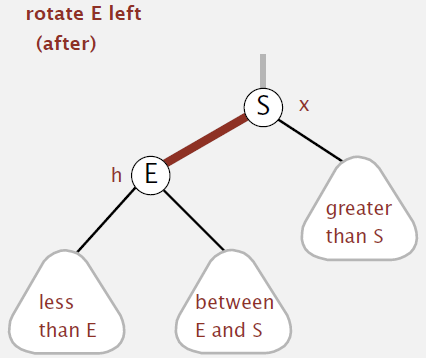 Invariant: Maintains
symmetric order and
perfect black balance
Red-Black BST: Insertion
Case 1: insert into a 2-node leaf
Perform a standard BST insert; color new link red
If new red link is a right link, rotate left
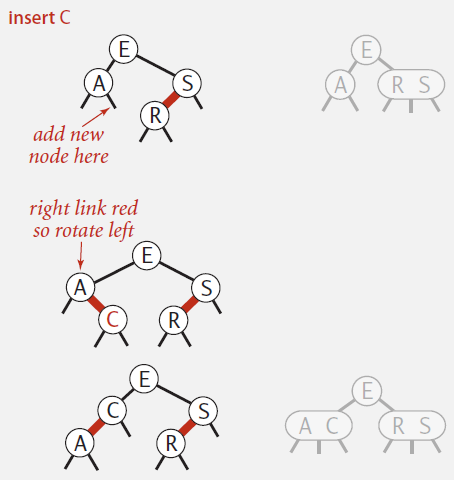 Red-Black BST: Insertion
Warmup 2: insert into tree with exactly 2 nodes
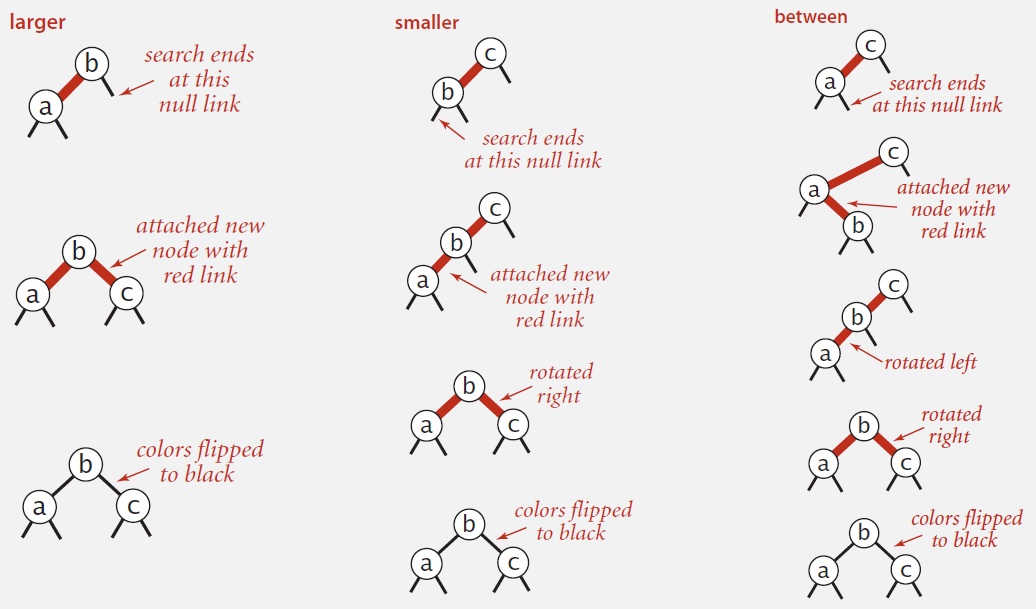 Red-Black BST: Color Flip
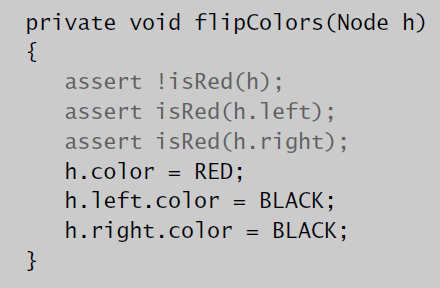 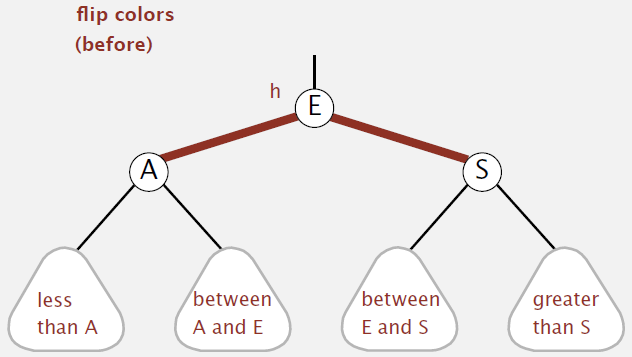 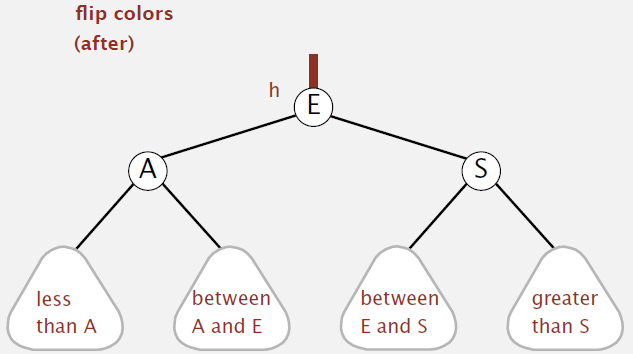 Invariant: Maintains
symmetric order and
perfect black balance
Red-Black BST: Insertion
Case 2: insert into a 3-node leaf
Perform a standard BST insert; color new link red
Rotate to balance the 4-node (if needed)
Flip colors to pass red link up one level
Rotate to make it lean left (if needed)
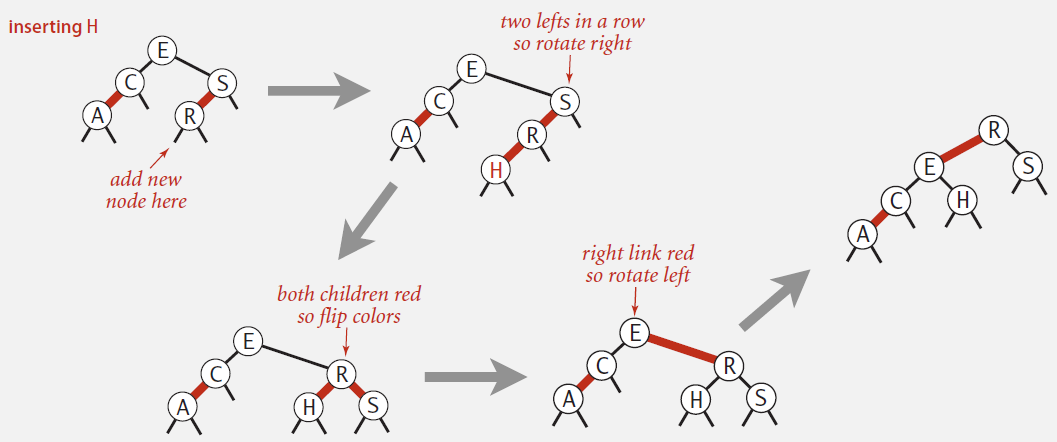 Red-Black BST: Insertion
Case 2: insert into a 3-node leaf
Perform a standard BST insert; color new link red
Rotate to balance the 4-node (if needed)
Flip colors to pass red link up one level
Rotate to make it lean left (if needed)
Repeat Case 1 or Case 2 up the tree (if needed)
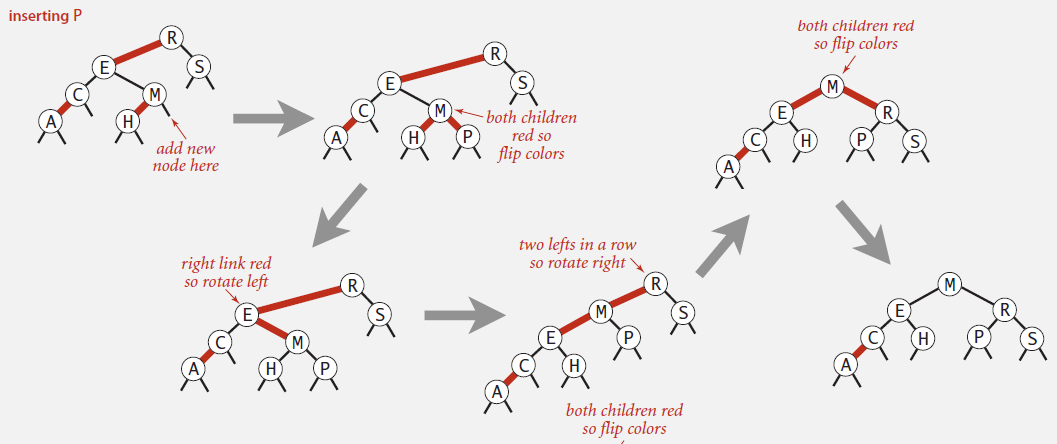